Software Engineering
(Technologies)
Category A & B Courses
Category A
Design & Technology
Food Technology
Industrial Technology
Multimedia
Timber
Software Engineering
Enterprise Computing

Students are assessed by a mixture of practical tasks, folio work and examinations
Category B
Construction
Hospitality
Students are able to complete a Certificate II qualification while contributing to their HSC.
Students complete a Statement of Attainment towards a Certificate III while contributing to their HSC.
Software Engineering
The Preliminary course introduces students to the basic concepts of Software Engineering. It does this by looking at the different ways in which software can be developed, the tools that can be used to assist in this process and by considering the interactions between software and the other components of digital systems.
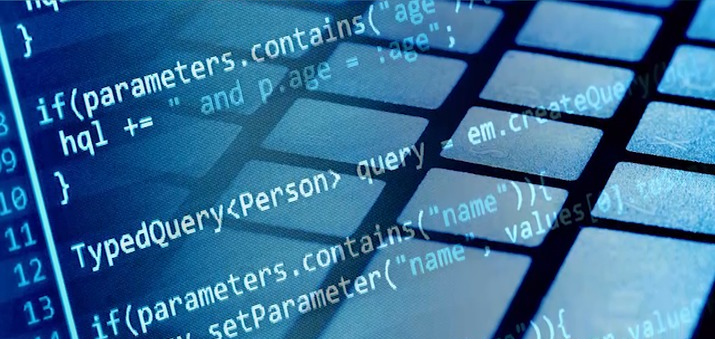 Software Engineering
The HSC course builds on the Preliminary course and involves the development and documentation of software using a variety of data structures and language facilities. Students learn to solve a number of interesting and relevant software problems.
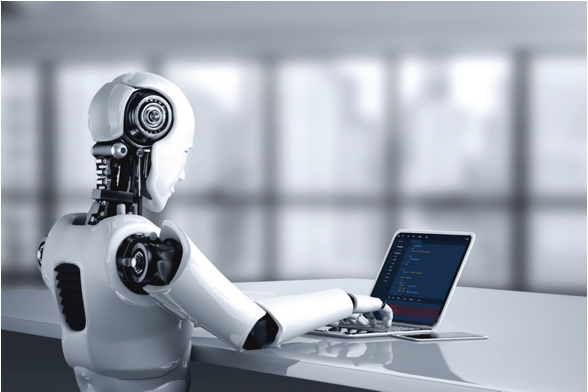 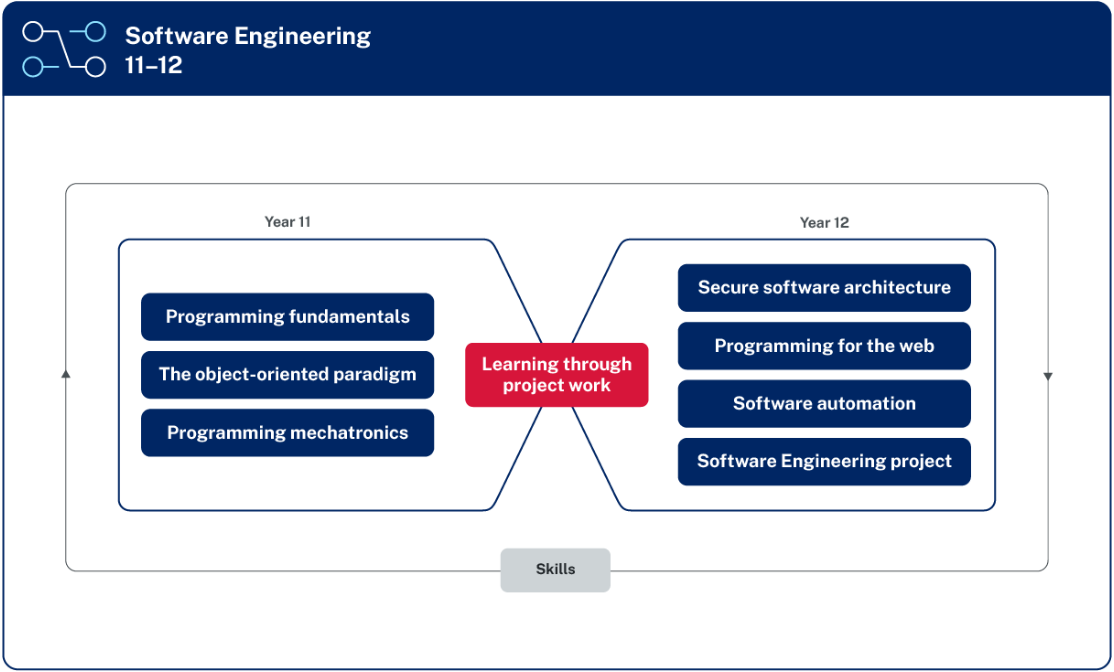 Software Engineering - careers
Machine Learning/Artificial Intelligence
Robotics/Automation/Mechatronics
Secure software development
Web Development (Front/Back End)
Science degrees
Cybernetics
App development
Cybersecurity
Game design
Medical/Veterinary technology
Architecture
All engineering courses (excluding Civil Engineering)
More information ?
D&T - Ms Spicer & Ms Medcalf
Food Tech - Ms McCarthy & Mr Neale
Multimedia - Mr Gibbs & Mr Spargo
Timber - Mr Barr, Mr Riordan & Mr Newbury
Enterprise Computing - Mr Stead & Mr Spargo
Software Engineering - Mr Stead & Mr Spargo
Construction - Mrs Knowles & Mr Wilmot
Hospitality - Mrs Knowles & Ms McCarthy